Stealth Marketing
By: Iqra Mir, Jessica Nelson and Jessica Szczechowicz
What is Stealth Marketing?
Undercover or hidden marketing
Target market is unaware
Deliberate act of entering, operating, and exiting an industry
Types of Stealth Marketing
Behavioral targeting
Pushing ads based on past website visits
Celebrities 
Marketing in entertainment
Music/ movies
Video games
Flogs- fake blogs
Guerrilla 
Lasting impression
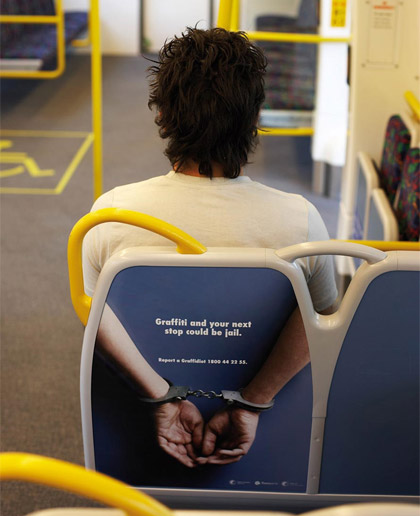 How it was Clever
They were getting the product out there
Actually placed it in the hands of the consumer
Protected the brand name by keeping it a secret
Gave the company feedback from an outsider
How it was Deceptive
Making up a ruse to get the product directly into the hands of a consumer
“Actresses” are being paid to fake interest in these random non-acting men
Not really allowing the consumer to have a say in participating in the marketing ploy
Our Opinions
We do NOT approve!
Poor Customer Relationship Management
No empathy for the Consumer
Misleading Behavior
Consumer feels used  (he thought he was getting a girl!)
Additional Examples
Celebrity Marketing
	- Armstrong Williams being paid by the Bush 	administration to talk up No Child Left Behind
Marketing in Music
	- Rapper Jay-Z was paid to mention Motorola in his 	music
Viral Marketing
	- Dr. Pepper's Raging Cow campaign pays bloggers
Additional Examples
Brand pushers
	- Sony Ericsson T68i camera phone campaign that 	hired actors to pose as tourists
Marketing in video games
	- Toyota and other car manufacturers pay for their 	cars to appear in Sony's Grand Turismo video game
Other:
	-Morphing celebrity faces into people on  	advertisements to subconsciously make them 	seem more trustworthy to the audience
Solutions
Phone Testing booth at a Mall (customers can participate voluntarily)
Take the Febreeze approach 
Offer special deals and promotions to those who help out
Do you think that this is a clever way of marketing or is it deceptive? How would you feel if this was done to you?
Sources:
Article from Blackboard: 
http://articles.nydailynews.com/2010-04-19/entertainment/27062069_1_stealth-marketing-buzz-marketing-blackberry-pearl
PDF File: Implications of Company-sponsored messages disguised as word-of-mouth 
PDF File: Stealth Marketing as Strategy
Stealth Marketing Examples:
http://customerevangelists.typepad.com/blog/2005/01/exposing_stealt.html 
Face Morphing in Ads:
http://blogs.wsj.com/ideas-market/2012/04/13/the-stealth-celebrity-endorsement/